PARTE TRASERA
Retos Tik Tok
Retos Tik Tok
Retos Tik Tok
Retos Tik Tok
Retos Tik Tok
Retos Tik Tok
Retos Tik Tok
Retos Tik Tok
Retos Tik Tok
Retos Tik Tok
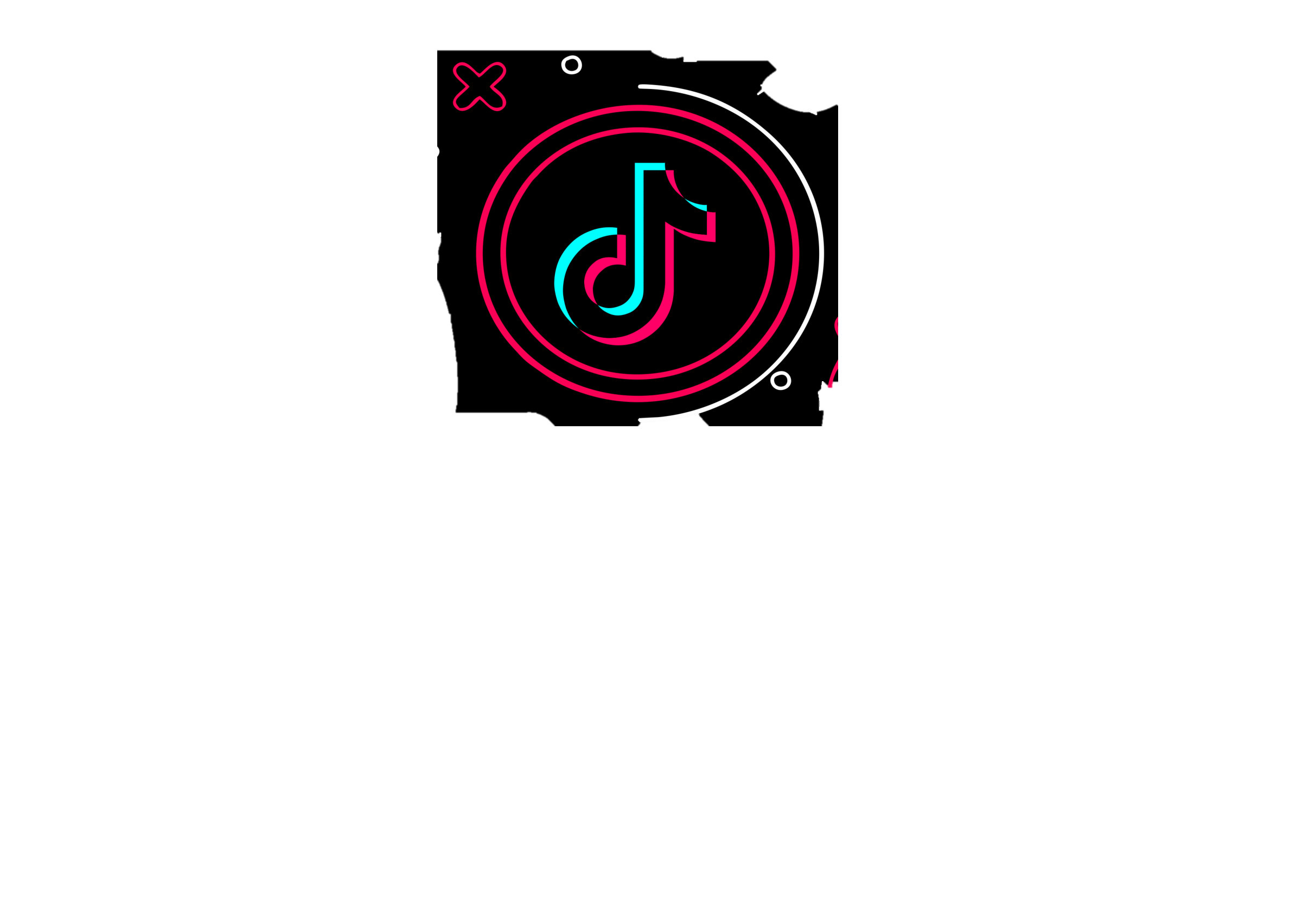 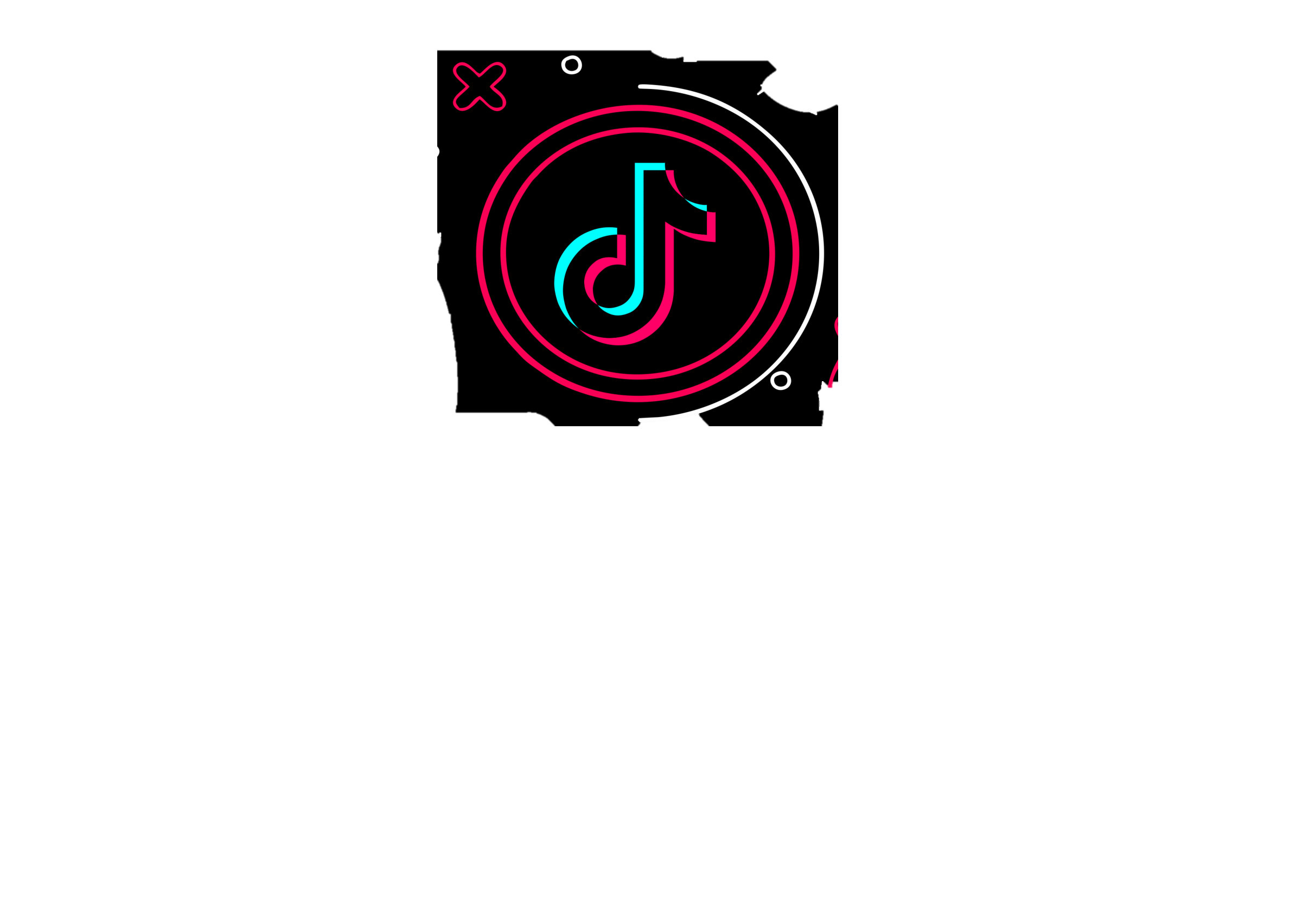 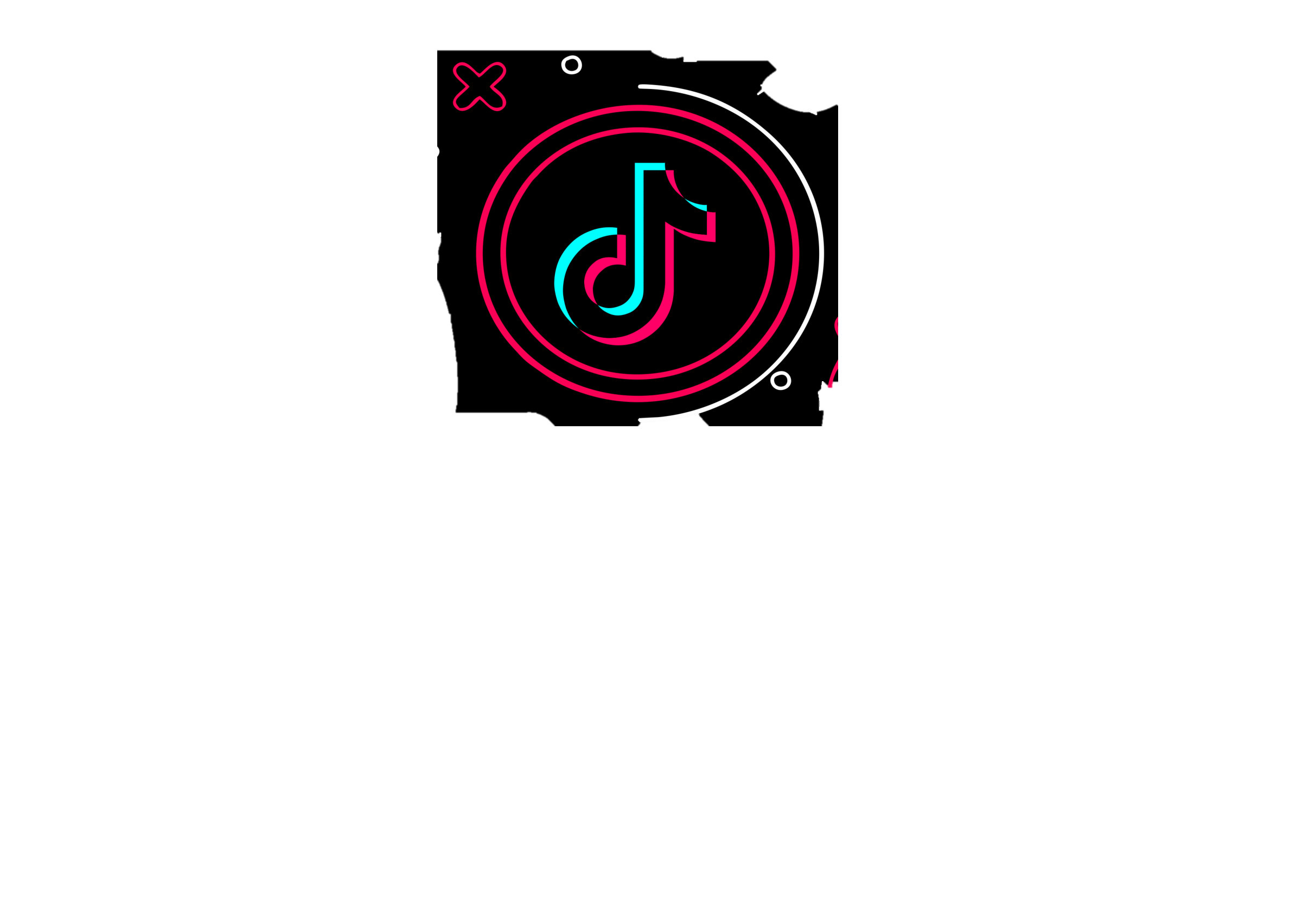 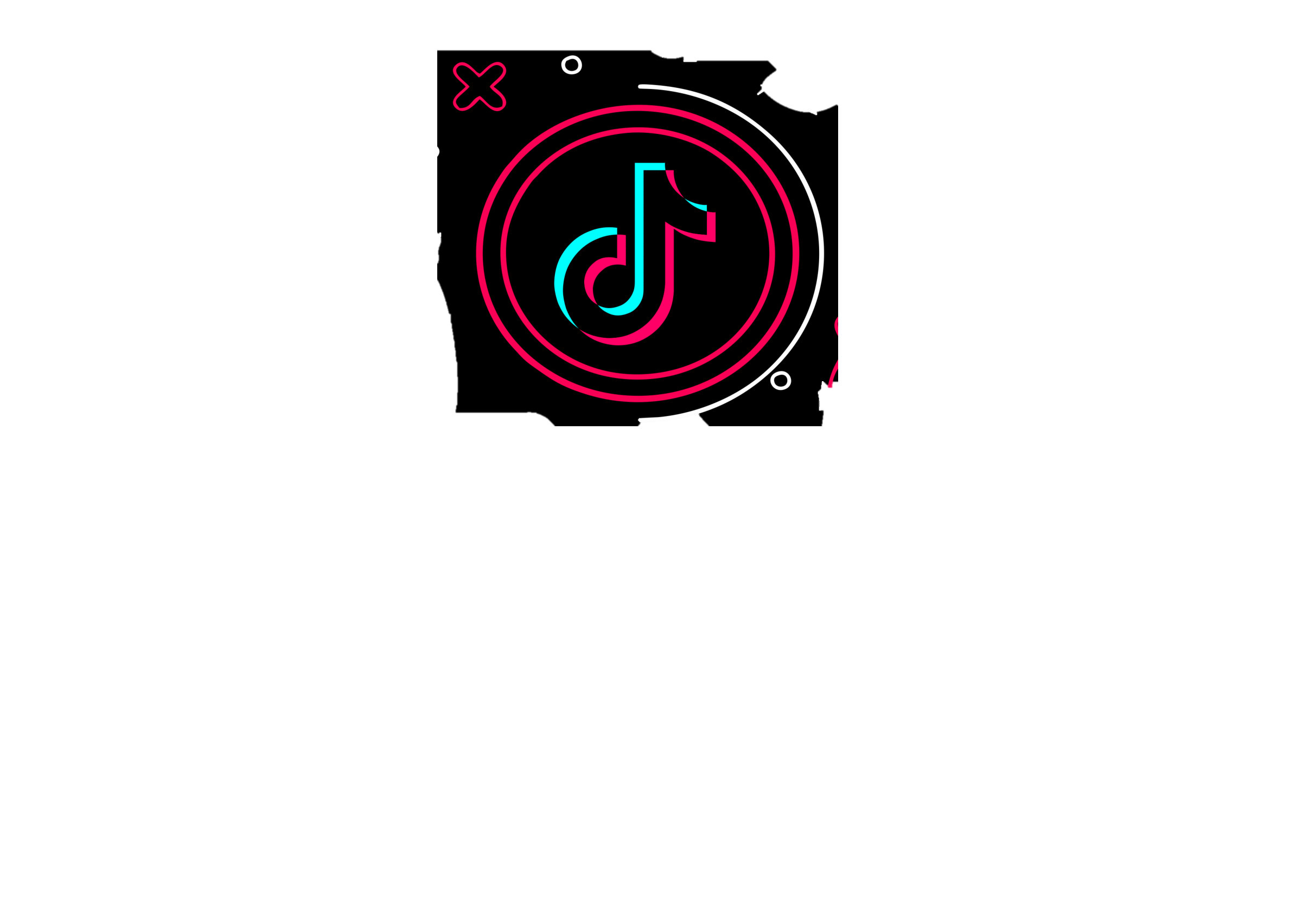 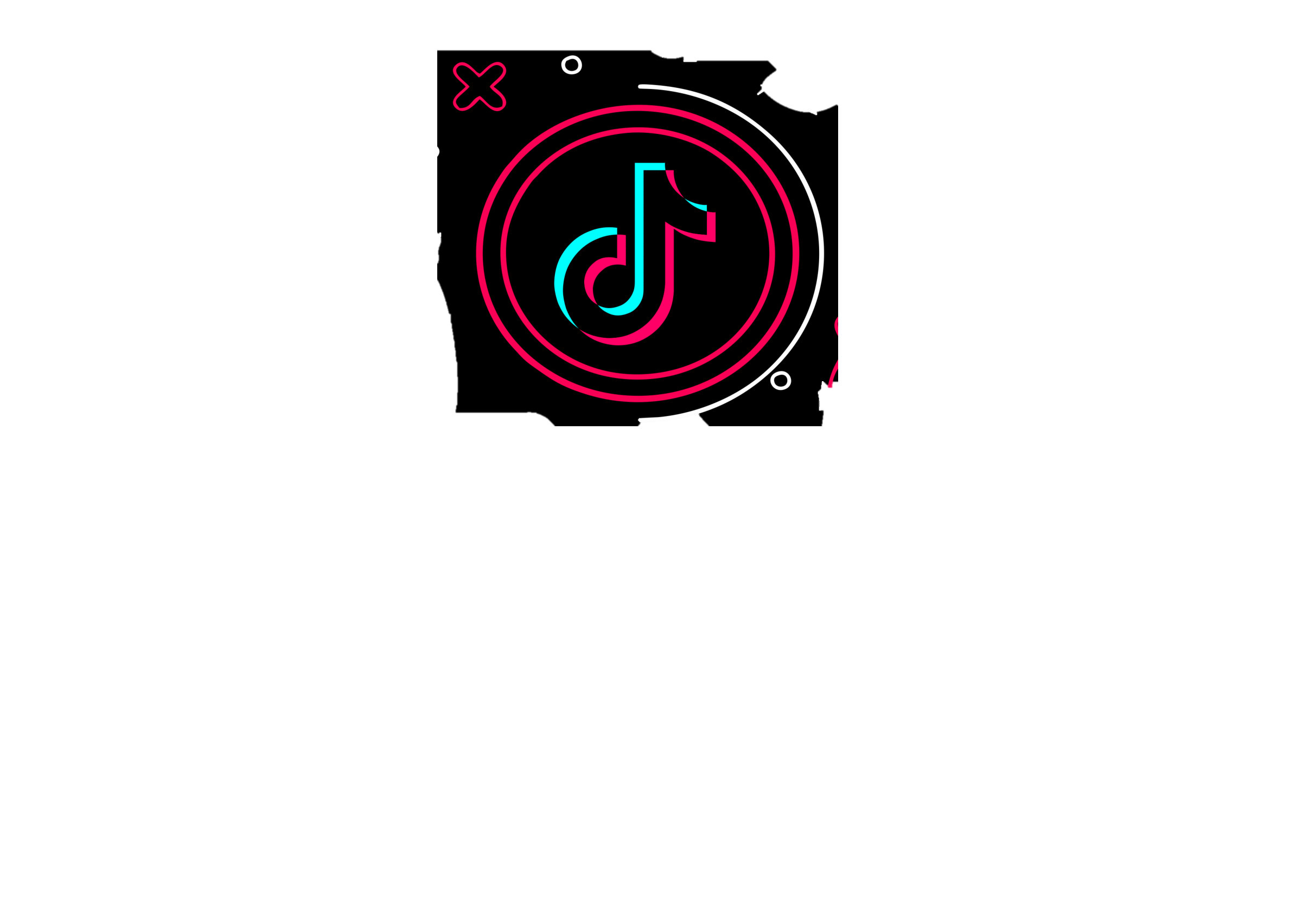 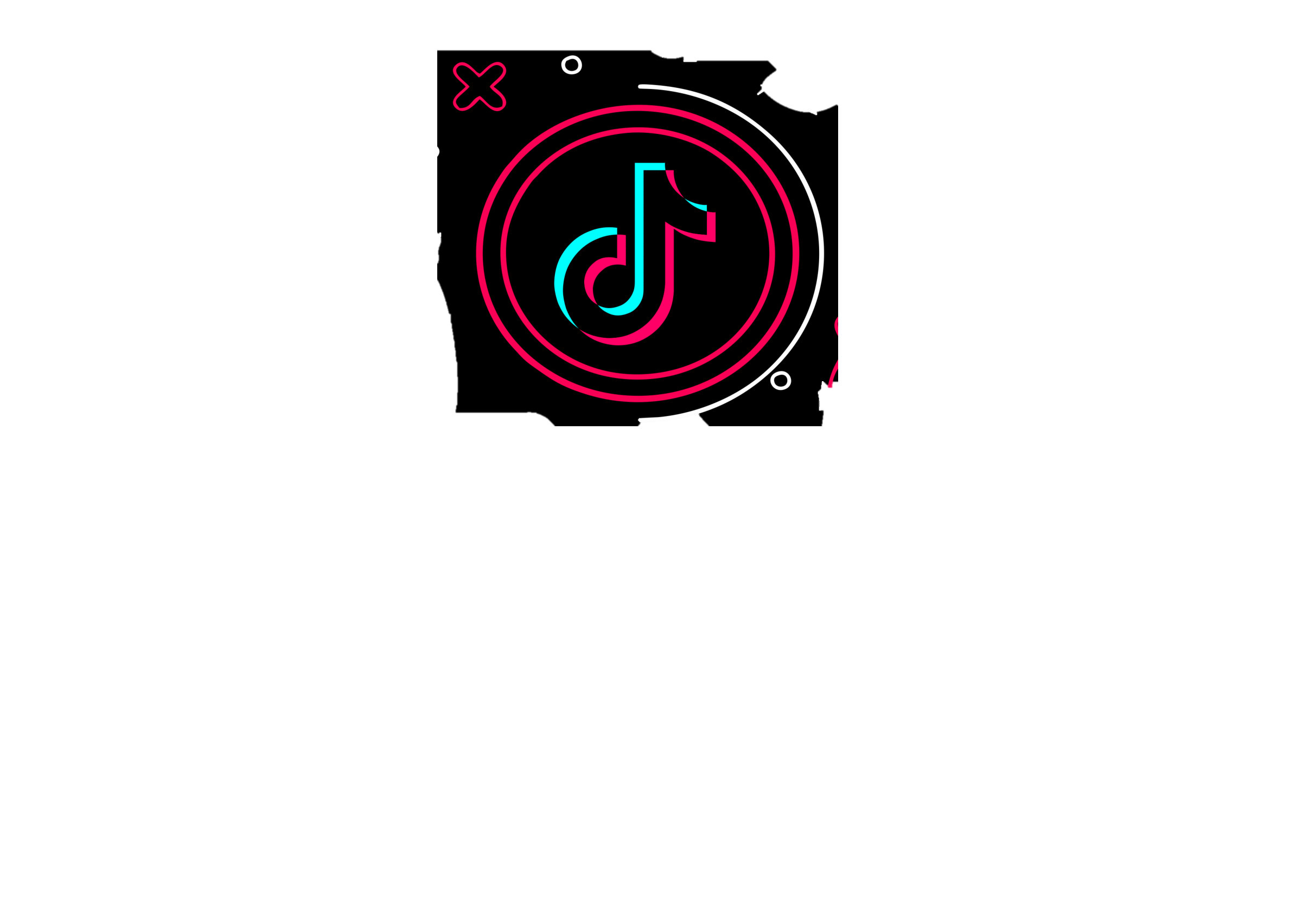 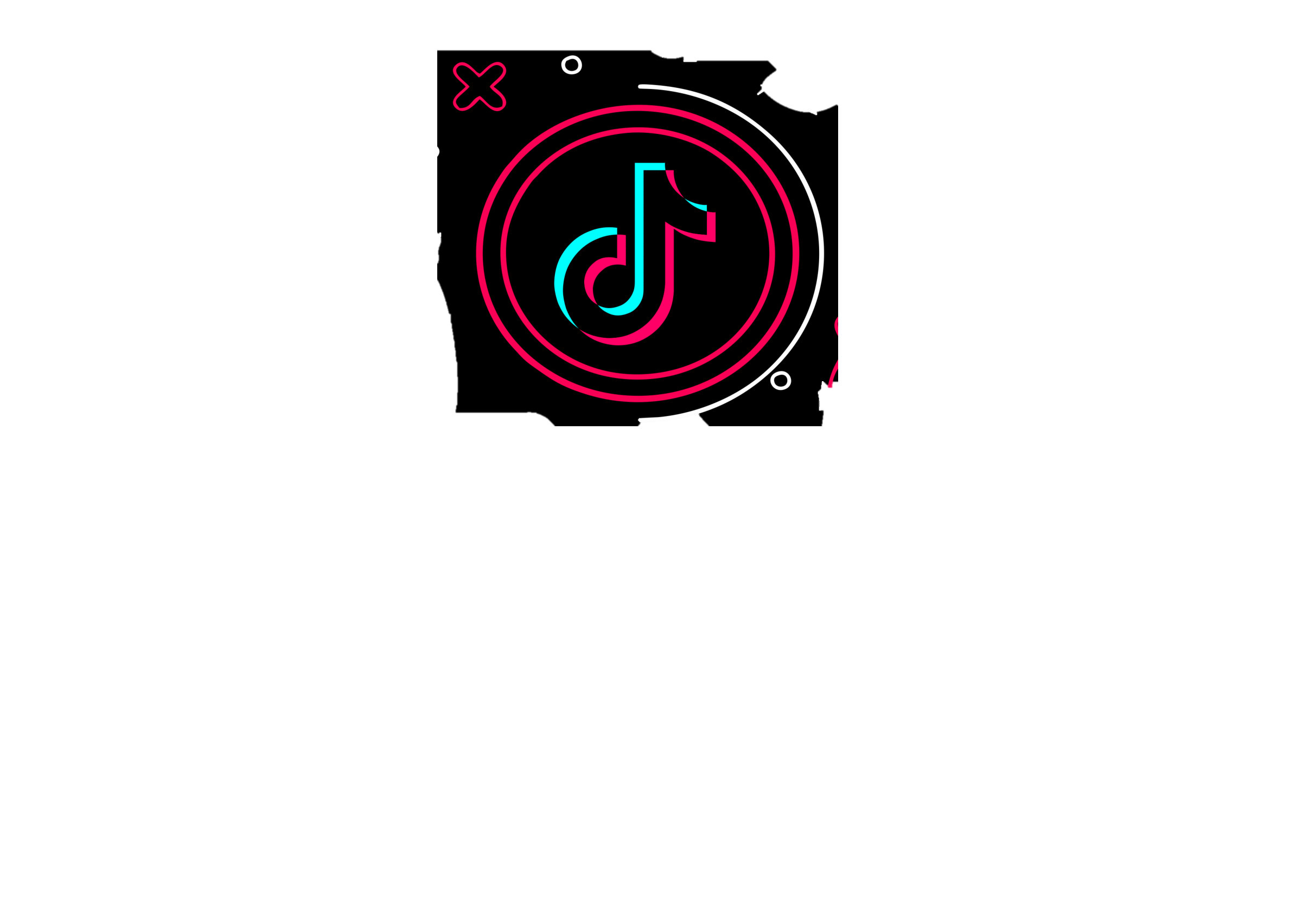 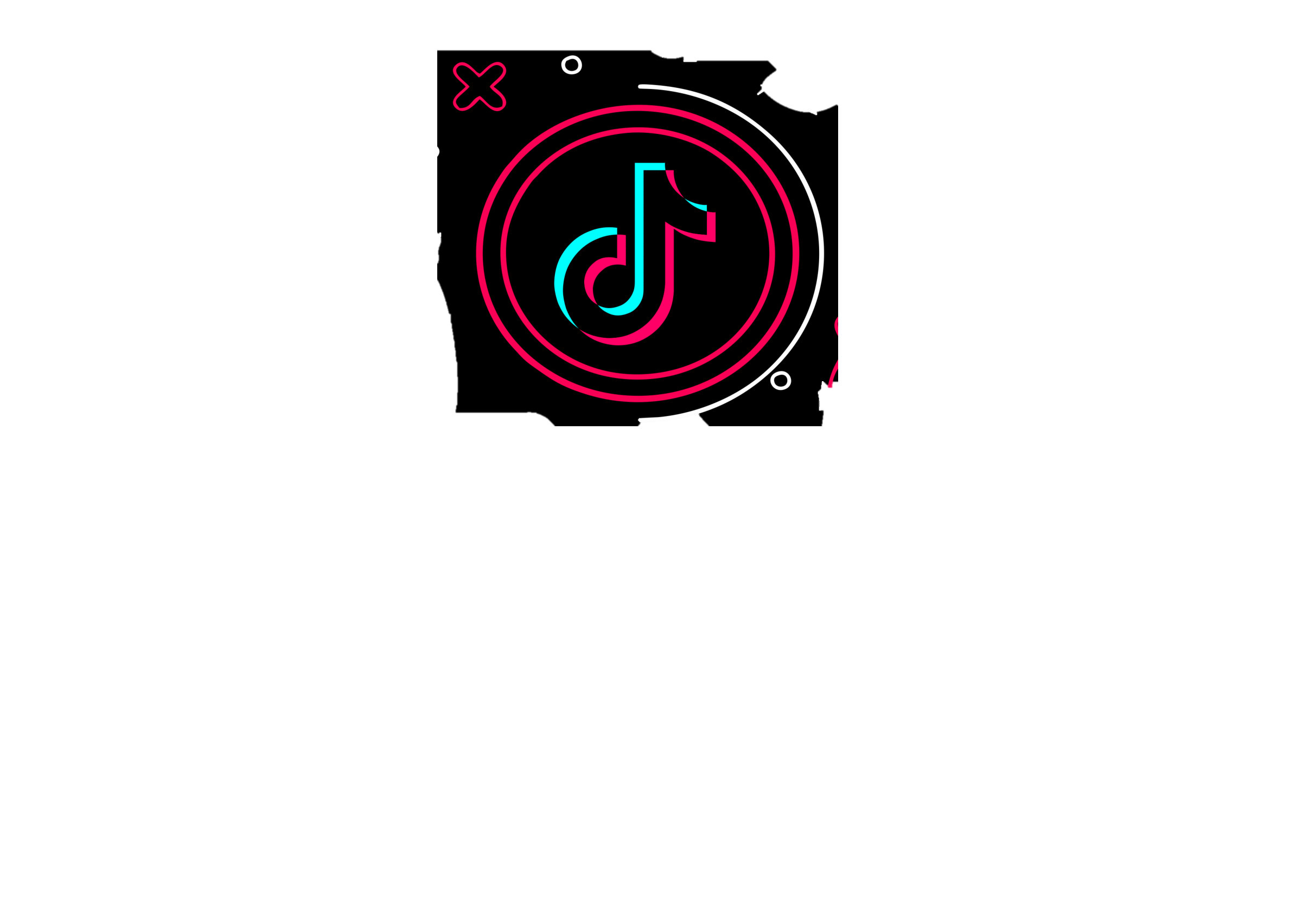 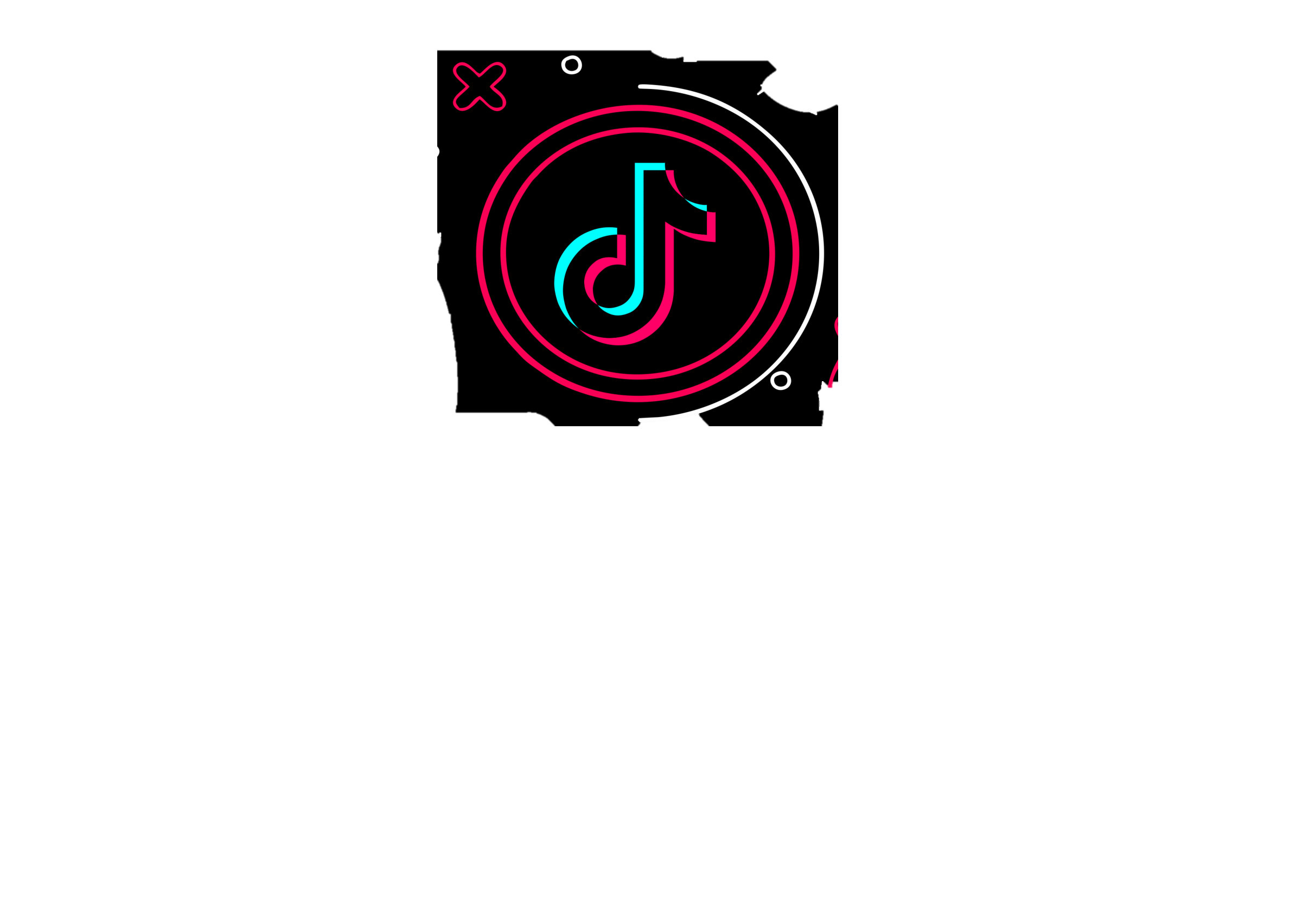 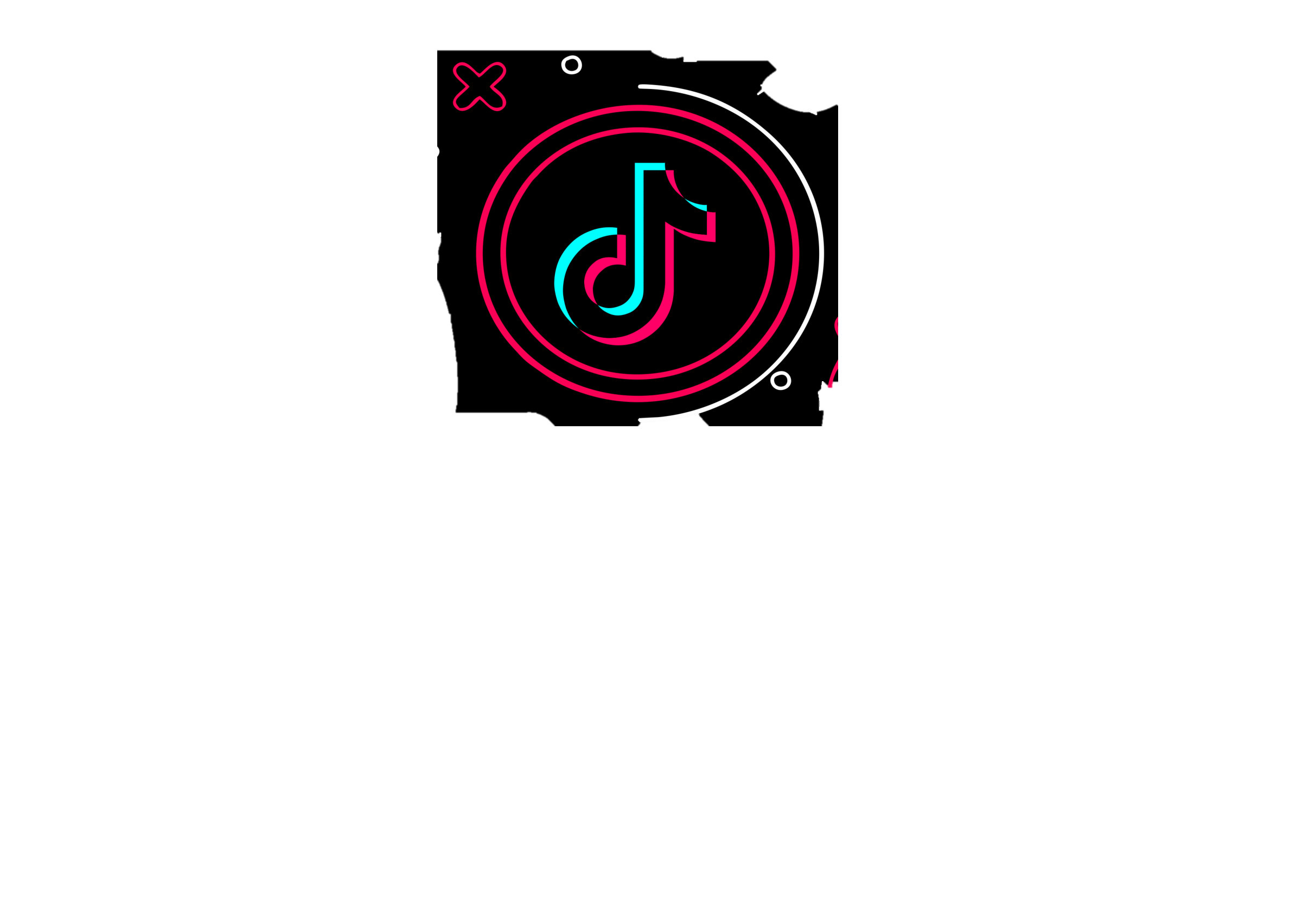 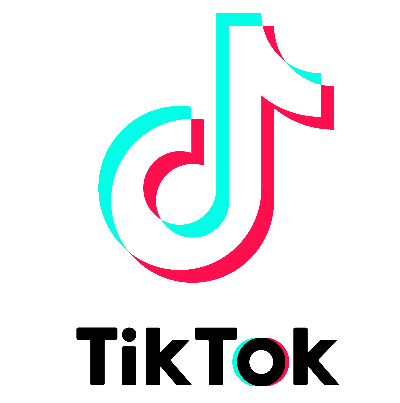 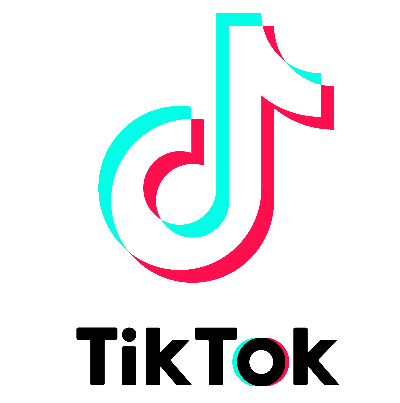 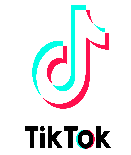 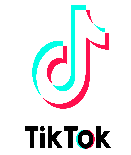 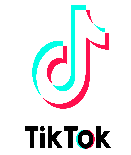 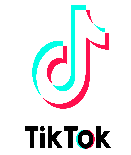 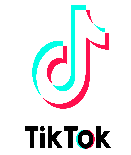 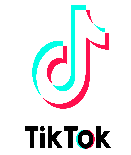 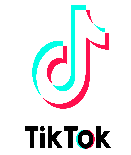 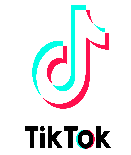 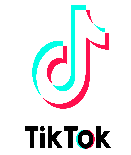 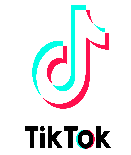 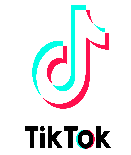 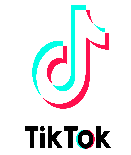 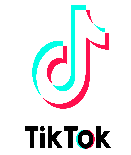 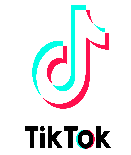 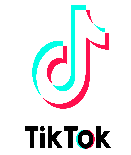 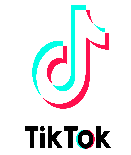 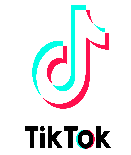 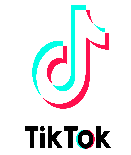 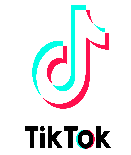 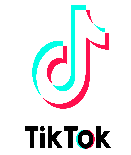 EL QUE
 SACA LA
 CARTA ELIJE UNA PAREJA PARA EL RETO
QUE SE TERMINE TODO MENOS LA COMIDA
DE: QUIRO32
EL PARTICIPANTE MAS RISUEÑO REALIZA EL RETO
JAVI LA FLAITE
DE: JAOMIJAOMI
EL QUE 
SACA LA CARTA ELIJE QUIEN REALIZA EL RETO 
ESPERECE SEÑOR
DE: PAULSTEVENDIAZ
EL PARTICIPANTE DE MAYOR Y MENOR EDAD REALIZAN EL RETOCONSEJOS DE HIJA DE: MIANO902.8
EL RETO LO REALIZA EL PARTICIPANTE DE MENOR ESTATURA
CORTS QUE CHORIZA
DE: PATICO.PPCO
EL JUGADOR QUE SACO DECIDE QUIEN REALIZA EL RETO
MATILDA
DE: VANESADUQUE45
EL QUE SACA LA CARTA ELIJE QUIE REALIZA EL RETO
YO EN LA FIESTA
DE: ROMIKLEYN
EL MAS BUENO PAL’ DIENTE REALIZA EL RETO
SE PASO DE GOLOSA
DE: ELGORDO.CL
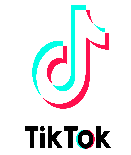 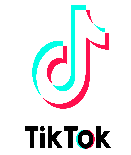 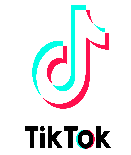 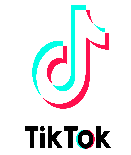 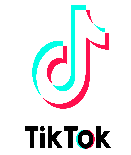 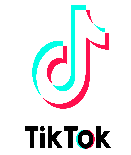 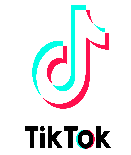 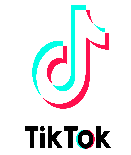 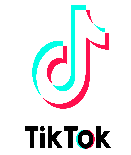 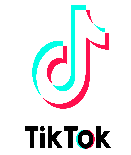 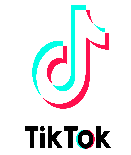 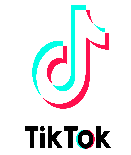 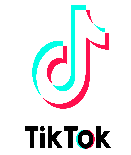 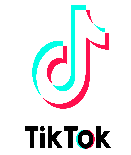 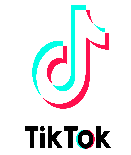 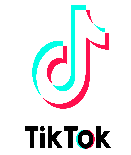 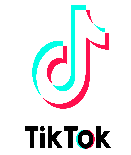 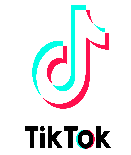 EL ULTIMO EN TOCAR LA MESA REALIZA EL RETO
COMPLETO
DE: ELDERGATICA
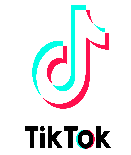 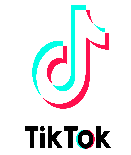 RETO GRUPAL 
CONSEJOS DE HIJA
DE: VALENTIHD294
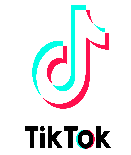 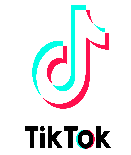 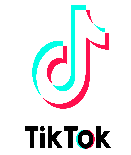 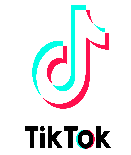 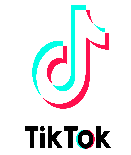 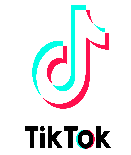 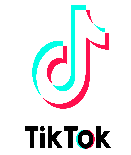 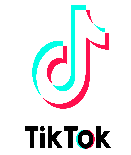 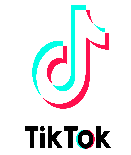 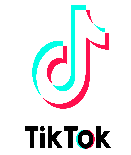 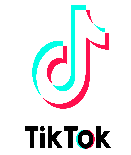 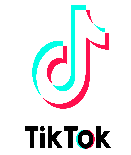 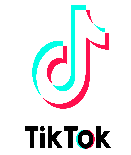 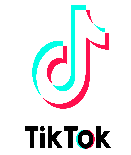 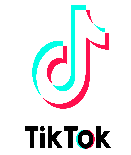 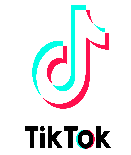 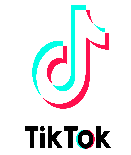 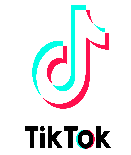 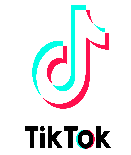 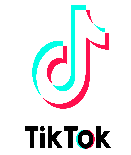 EL PARTICIPANTE DE MENOR EDAD REALIZA EL RETO
LA P CON LA E
DE: CARLOANDREDELABARRA
EL ULTIMO EN TOCAR LA ESCOBA REALIZA EL RETO
PERDI LA DIGNIDAD
DE:  KYKEHG
EL PRIMERO EN TOCAR LA TV ELIJE QUIEN REALIZA EL RETO
LA UNICA MANERA
DE: JAVIERHALAMADRID
CACHIPUN EL PERDEDOR REALIZA EL RETO
SOY LA CARA DE CONCENTRACION
DE:  LADIVAZA
EL MAS ALTO DECIDE QUIEN REALIZA EL RETO
MOSTRO BAJO DE MI CAMA
DE: FLORCAMINO89
REPITE EL ULTIMO QUE REALIZO UN RETOTIO NACHO DE: GABRIELGONZALEZ.BE1
EL ULTIMO EN ENTRAR AL BAÑO REALIZA EL RETO
SIENDO FLAITE
DE: DURACEL_
EL QUE PIERDE EL CACHIPUN REALIZA EL RETO
COMO 5 O 6
DE: NEUTROENSHORES
EL ANTERIOR EN SACAR DECIDE 
QUE LINTA TE VEZ TRAPEANDO
DE: DARIANROJAS
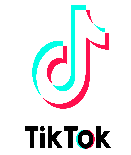 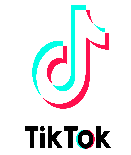 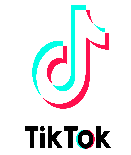 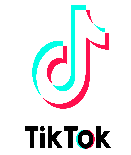 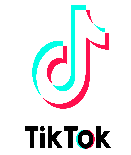 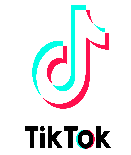 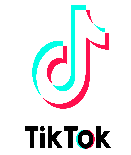 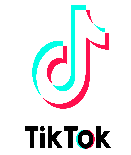 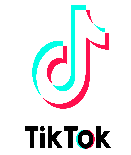 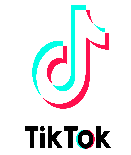 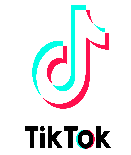 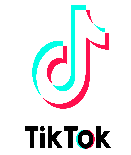 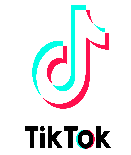 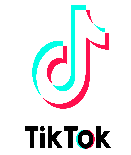 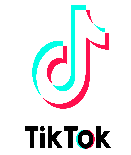 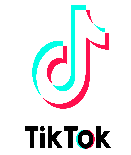 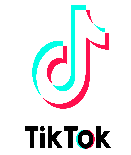 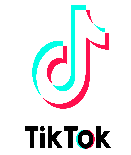 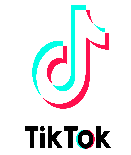 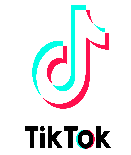 EL JUGADOR QUE SACO ANTES REALIZA EL RETO
CUANDO PEGO UN PORTAZO
DE: _AUGUSS.
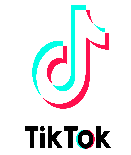 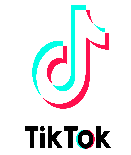 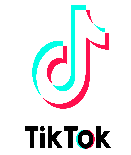 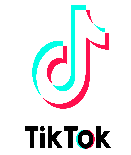 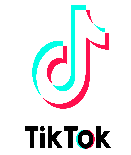 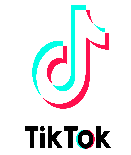 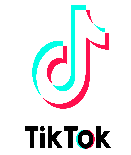 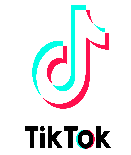 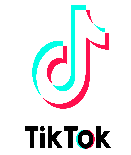 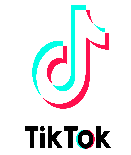 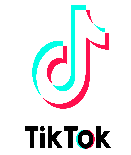 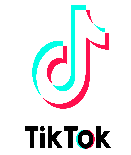 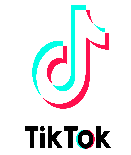 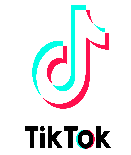 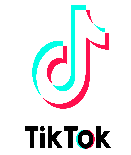 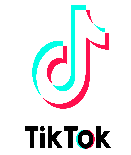 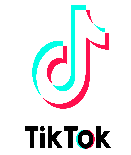 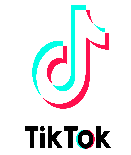 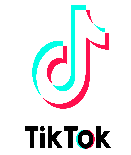 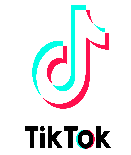 EL SUELO ES LAVA EL ULTIMO EN SALVARSE REALIZA EL RETO
EL GATO TON
DE: MIZTERFILIP
EL SIGUIENTE JUGADOR EN SACAR REALIZA EL RETO
CON QUE SE DROGARON
DE:  CXTALINA_23
EL MAS ALTO REALIZA EL RETO
MI PSICOLOGA
DE:  VIDAKLDELBASTI
RETO DE 3 AL CARGAR LA MATA DECIDE
RIP EL CAYAC
DE: _-LAS.RUSTICAS._
EL ULTIMO EN TOCAR EL TECHO RELALIZA EL RETO
LA DIETA
DE: YESSNAVARRO
EL RETO LO REALIZA LA PERSONA CON MAYOR EDAD
LA ELEGANCIA
DE: PKTASS
EL PRIMERO EN ENTRAR AL BAÑO DECIDE 
NO ES TAN FACIL
DE: JMARTINEZE
EL MAS ALTO Y  MAS BAJx REALIZAN EL RETO
VIVIR PELUDA
DE: EMILIAARELLANO0
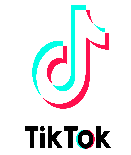 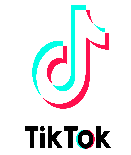 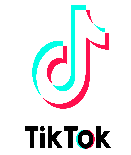 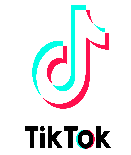 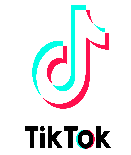 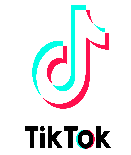 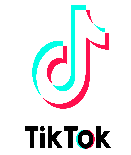 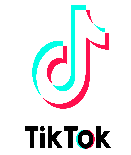 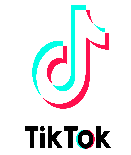 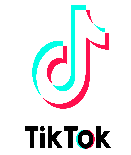 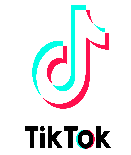 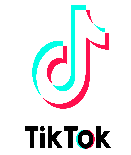 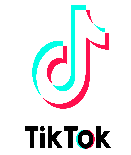 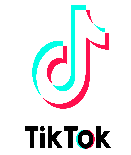 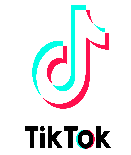 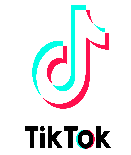 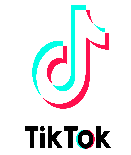 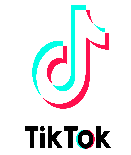 EL QUE SACO LA CARTA REALIZA EL RETO
PARA TI
DE: IBERACAIRE
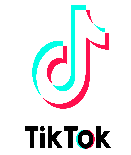 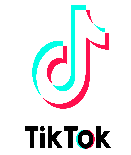 LOS 3 ULTIMOS EN HABER SACADO REALIZAN EL RETO
BATALLA EPICA 
DE: BAUTINHORRAMAS
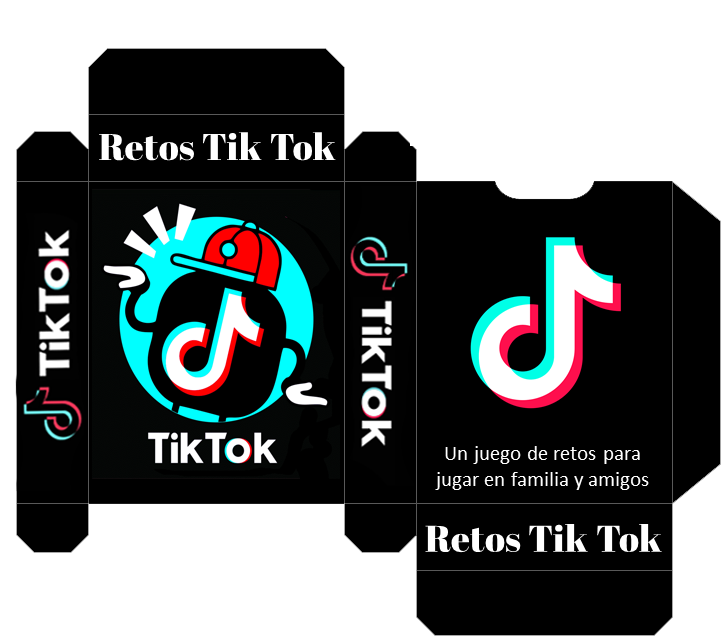 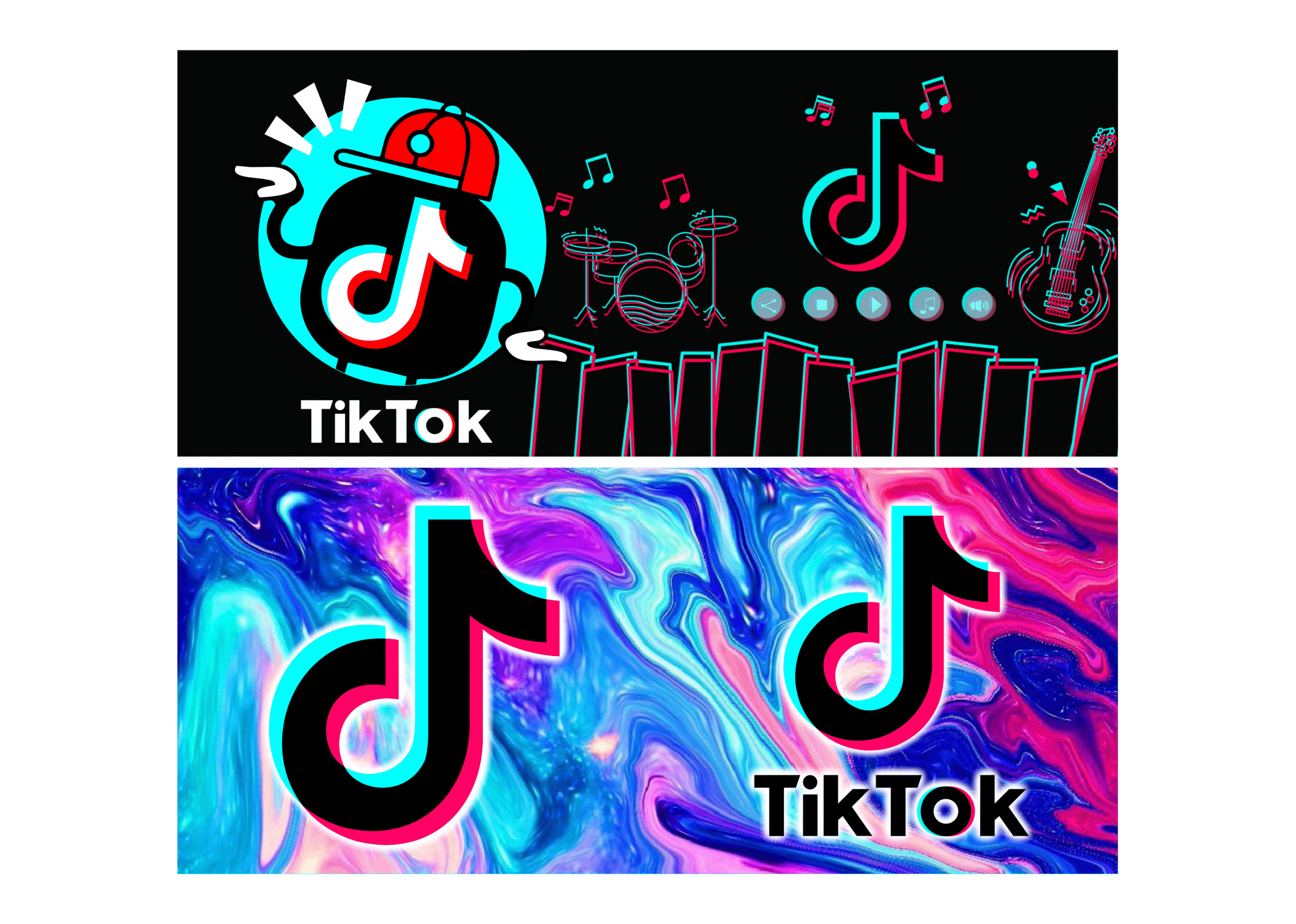 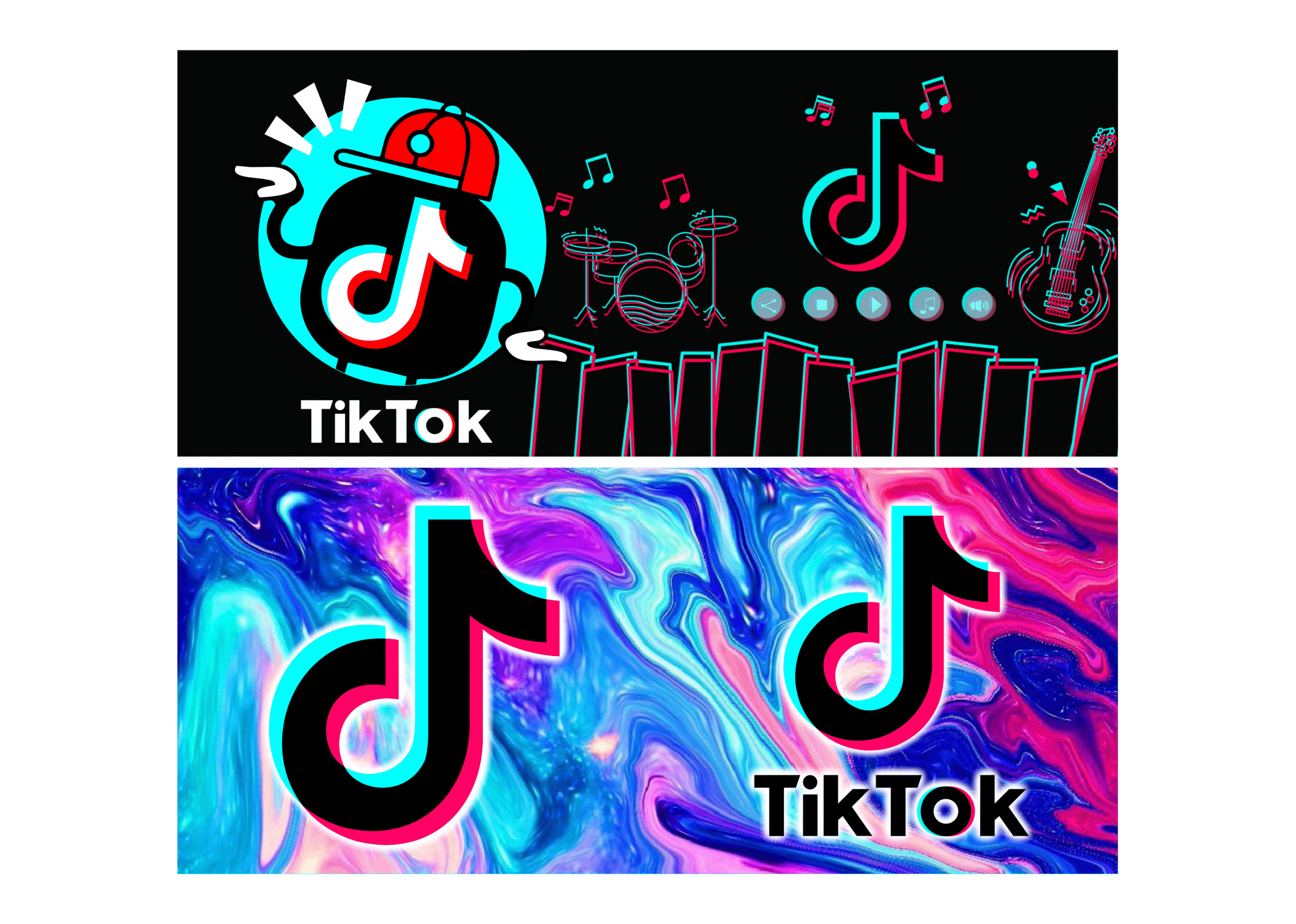 Caja
Retos Tik Tok
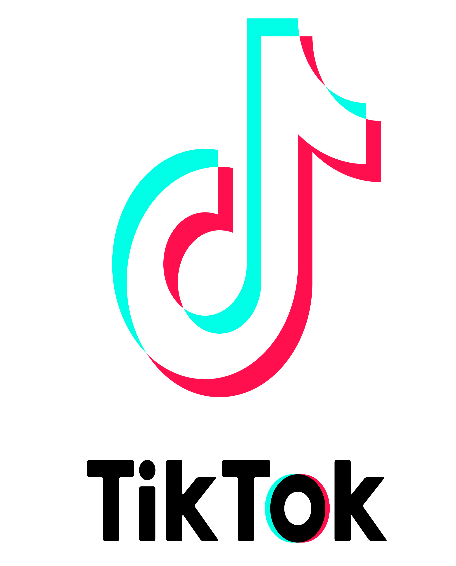 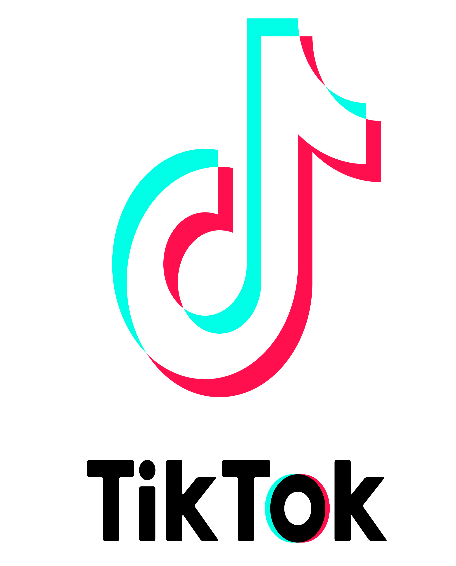 Retos Tik Tok
Retos Tik Tok
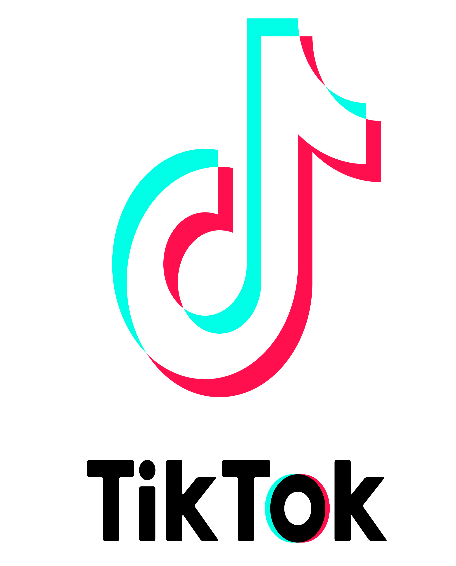 Un juego de retos para jugar en familia y amigos
Es un  juego de entretención consiste en hacer varios retos con la popular app de tik tok en conjunto con tu familia o amigos. 
Ej: si sacas el “Todos bailan la Macarena” todo los participantes tienes que bailarlo tal cual el video original mientras otra persona que no este participando lo graba por la app. 
El que se equivoca será el perdedor podrá hacer otro reto para seguir participando o abandonar el juego. 
En total son 30 retos distintos para jugar en familia.